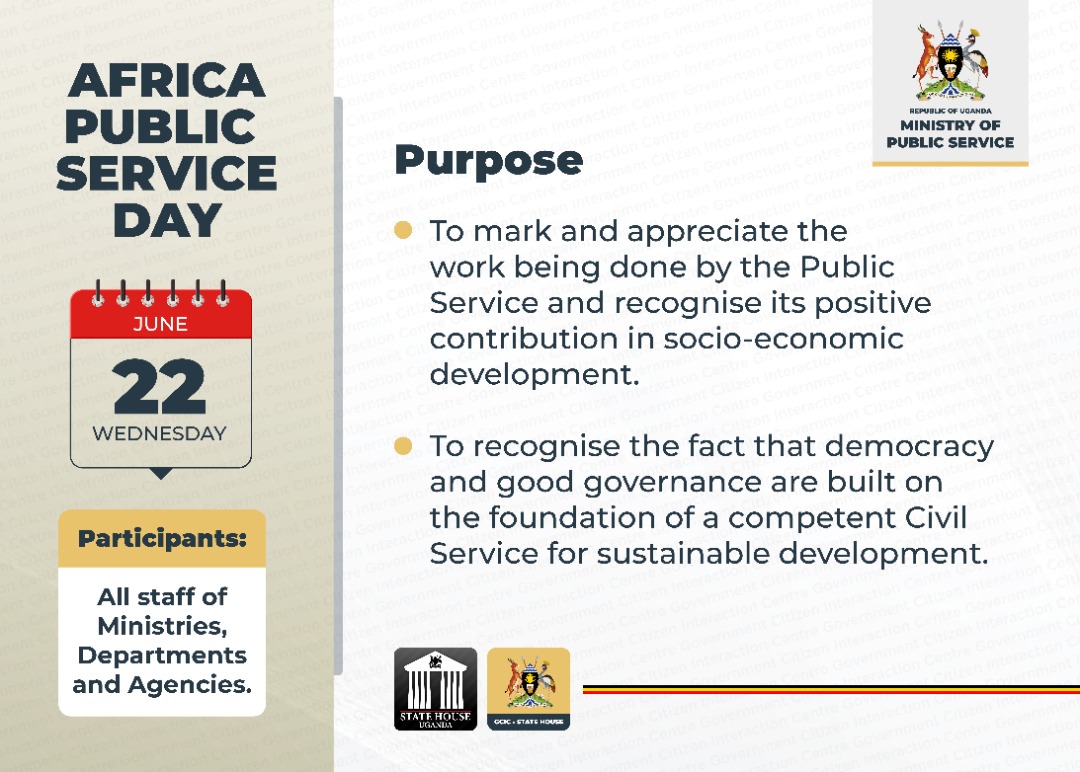 AFRICA PUBLIC SERVICE DAY